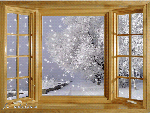 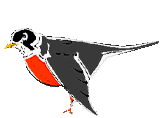 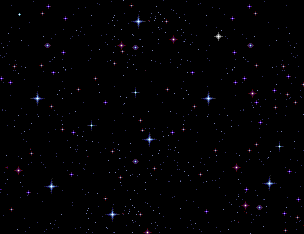 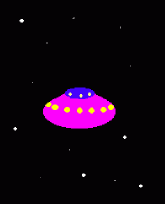 Дорогие ребята!
Мы, жители планеты Звёздочка, очень хотим  прилететь в гости на планету Земля.
 Для этого нам нужно хорошо знать русский язык, уметь правильно писать слова с непонятным для нас знаком, который называется МЯГКИЙ ЗНАК.
Мы очень надеемся на вашу помощь.
Правописание слов с мягким знаком на конце слов и перед
другими согласными
.
Кто?
Что?
Учит…ль

мальч…к

м…дведь

дев…чка
е
п…льто

к…ньки

меб...ль

т…традь
а
о
и
е
е
е
о
ЧК
Ь
НЧ
ЧН
ЩН
НЩ
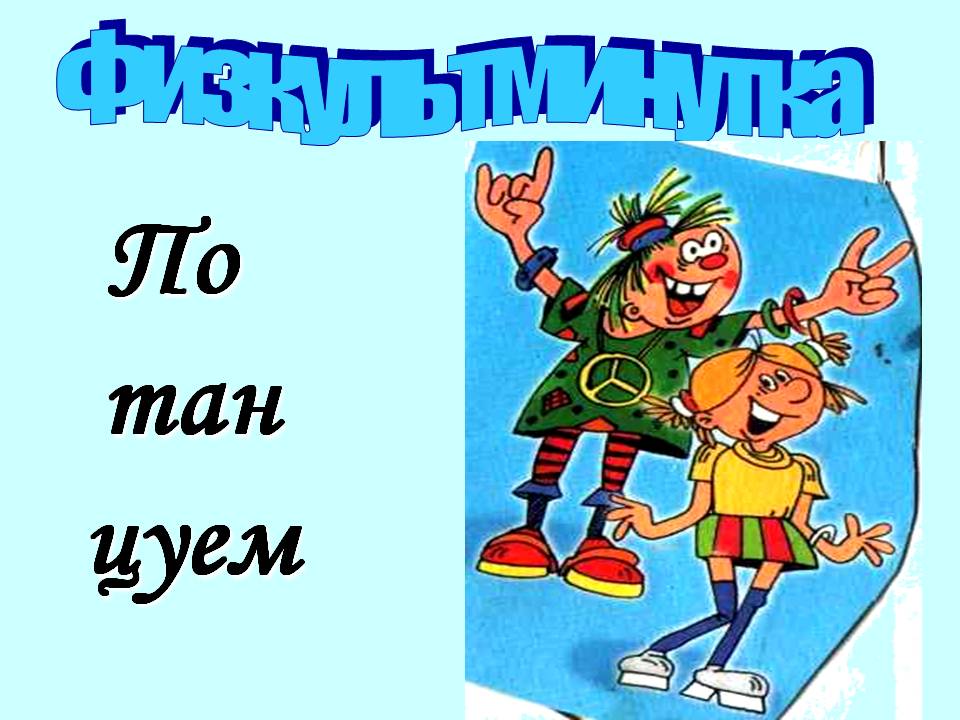 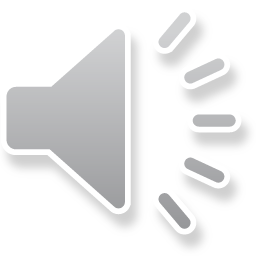 Спишите слова в алфавитном порядке,
 вставляя, где нужно мягкий знак.
Пач…ка, мощ…ный, бол…ной, яблон…ка, пил…ка, школ…ник.
Больной, мощный, пачка, пилка, школьник, яблонька.